Figure 7. Frequency histograms of the center-to-center distances between individual patches and the injection site (A; ...
Cereb Cortex, Volume 15, Issue 12, December 2005, Pages 1887–1899, https://doi.org/10.1093/cercor/bhi067
The content of this slide may be subject to copyright: please see the slide notes for details.
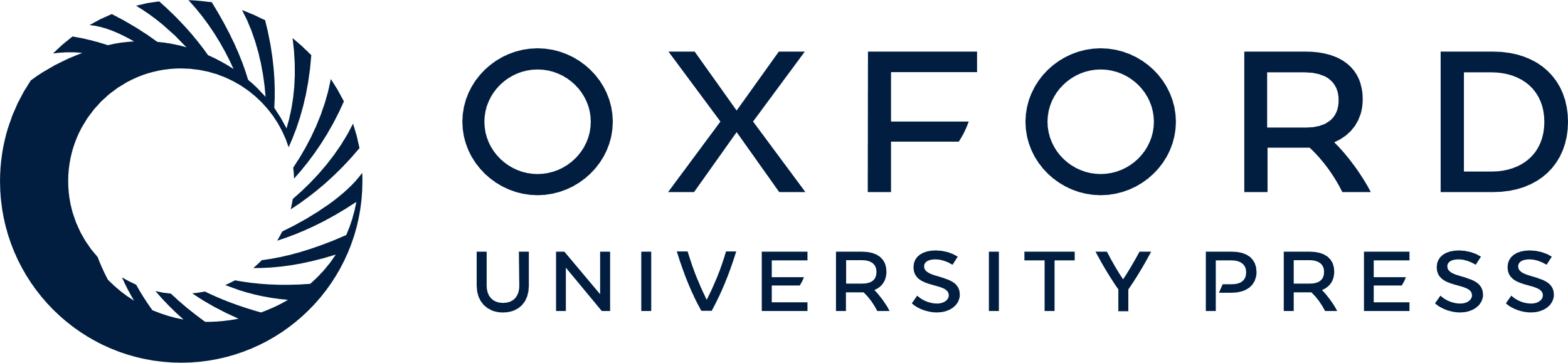 [Speaker Notes: Figure 7. Frequency histograms of the center-to-center distances between individual patches and the injection site (A; projection distance) and between neighboring patches (B; interpatch distance) in both TE and V1.


Unless provided in the caption above, the following copyright applies to the content of this slide: © The Author 2005. Published by Oxford University Press. All rights reserved. For permissions, please e-mail: journals.permissions@oupjournals.org]